Sampling (Part III)
Dr Ayaz Afsar
Outline
Multi-phase sample
Non-probability samples
Convenience sampling
Quota sampling
Proportionate  sample
Purposive sampling
Dimensional sampling
Snowball sampling
Volunteer sampling
Theoretical sampling
Planning a sampling strategy
Conclusion
Multi-phase sampling
In stage sampling there is a single unifying purpose throughout the sampling. In the previous example the purpose was to reach a particular group of students from a particular region.
 In a multi-phase sample the purposes change at each phase, for example, at phase one the selection of the sample might be based on the criterion of geography (e.g. students living in a particular region); phase two might be based on an economic criterion (e.g. schools whose budgets are administered in markedly different ways); phase three might be based on a political criterion (e.g. schools whose students are drawn from areas with a tradition of support for a particular political party), and so on. What is evident here is that the sample population will change at each phase of the research.
3
MULTI-PHASE SAMPLE
Change the sampling strategy at each phase of the research, different samples for different stages of the research, e.g.:
Junior employees at stage one, middle management at stage two, senior management at stage 3 (determined by the purposes of the research).
4
Non-probability samples
The selectivity which is built into a non-probability sample derives from the researcher targeting a particular group, in the full knowledge that it does not represent the wider population; it simply represents itself. This is frequently the case in small-scale research, for example, as with one or two schools, two or three groups of students, or a particular group of teachers, where no attempt to generalize is desired; this is frequently the case for some ethnographic research, action research or case study research. Small-scale research often uses non-probability samples because, despite the disadvantages that arise from their non-representativeness, they are far less complicated to set up, are considerably less expensive, and can prove perfectly adequate where researchers do not intend to generalize their ﬁndings beyond the sample in question, or where they are simply piloting a questionnaire as a prelude to the main study.
5
NON-PROBABILITY SAMPLE
Members of the wider population are deliberately excluded).  The aim is for the sample to represent itself rather than to seek generalizability.
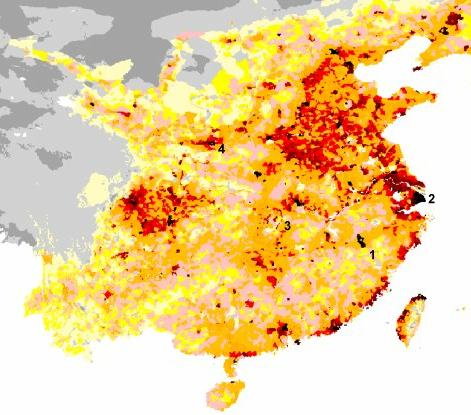 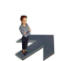 6
Cont…Non-probability samples
Just as there are several types of probability sample, so there are several types of non-probability sample: convenience sampling, quota sampling, dimensional sampling, purposive sampling and snowball sampling. Each type of sample seeks only to represent itself or instances of itself in a similar population, rather than attempting to represent the whole, undifferentiated population.
7
Convenience sampling
Convenience sampling – or, as it is sometimes called, accidental or opportunity sampling involves choosing the nearest individuals to serve as respondents and continuing that process until the required sample size has been obtained or those who happen to be available and accessible at the time. Captive audiences such as students or student teachers often serve as respondents based on convenience sampling. 
Researchers simply choose the sample from those to whom they have easy access. As it does not represent any group apart from itself, it does not seek to generalize about the wider population; for a convenience sample that is an irrelevance. The researcher, of course, must take pains to report this point – that the parameters of generalizability in this type of sample are negligible. A convenience sample may be the sampling strategy selected for a case study or a series of case studies.
8
CONVENIENCE SAMPLE
Opportunity sample (often those to whom there is easy access).
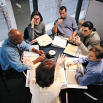 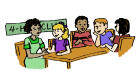 9
Quota sampling
Quota sampling has been described as the non-probability equivalent of stratiﬁed sampling (Bailey 1978). Like a stratiﬁed sample, a quota sample strives to represent signiﬁcant characteristics (strata) of the wider population; unlike stratiﬁed sampling it sets out to represent these in the proportions in which they can be found in the wider population.
 For example, suppose that the wider population (however deﬁned) were composed of 55 per cent females and 45 per cent males, then the sample would have to contain 55 per cent females and 45 per cent males; if the population of a school contained 80 per cent of students up to and including the age of 16 and 20 per cent of students aged 17 and over, then the sample would have to contain 80 per cent of students up to the age of 16 and 20 per cent of students aged 17 and above. 
A quota sample, then, seeks to give proportional weighting to selected factors (strata) which reﬂects their weighting in which they can be found in the wider population.
The researcher wishing to devise a quota sample can proceed in three stages:
10
Cont…Quota sampling
1 Identify those characteristics (factors) which appear in the wider  population which must also appear in the sample, i.e. divide the wider population into homogenous and, if possible, discrete groups (strata), for example, males and females, Asian, Chinese and African Caribbean.
2. Identify the proportions in which the selected characteristics appear in the wider population, expressed as a percentage.

3. Ensure that the percentaged proportions of the characteristics selected from the wider population appear in the sample.
11
PROPORTIONATE (QUOTA) SAMPLE
Stage 3: Ensure that the same percentages of characteristics appear in the sample.
Stage 4: Calculate the totalled percentage and divide it by the highest common factor of the cells in that column.
Stage 5: Add together the totals for the column to find out the total.
12
Cont…Quota sampling
Ensuring correct proportions in the sample may be difﬁcult to achieve if the proportions in the wider community are unknown or if access to the sample is difﬁcult; sometimes a pilot survey might be necessary in order to establish those proportions (and even then sampling error or a poor response rate might render the pilot data problematical).
It is straightforward to determine the minimum number required in a quota sample. Let us say that the total number of students in a school is 1,700, made up thus:
13
PROPORTIONATE/QUOTA SAMPLE FROM A UNIVERSITY
Performing arts:			300 students
Natural sciences:			300 students
Humanities:				600 students
Business & social sciences:		500 students

Proportions: 3: 3: 6: 5	
 Minimum required is 3 + 3 + 6 + 5 = 17
14
Cont…Quota sampling
The proportions being 3:3:6:5, a minimum of 17 students might be required (3 + 3 + 6 + 5) for the sample. Of course this would be a minimum only, and it might be desirable to go higher than this. The price of having too many characteristics (strata) in quota sampling is that the minimum number in the sample very rapidly could become very large, hence in quota sampling it is advisable to keep the numbers of strata to a minimum. 
The larger the number of strata, the larger the number in the sample will become, usually at a geometric rather than an arithmetic rate of progression.
15
Purposive sampling
In purposive sampling, often (but by no means exclusively) a feature of qualitative research, researchers handpick the cases to be included in the sample on the basis of their judgement of their typicality or possession of the particular characteristics being sought.
 In this way, they build up a sample that is satisfactory to their speciﬁc needs. As its name suggests, the sample has been chosen for a speciﬁc purpose, for example: a group of principals and senior managers of secondary schools is chosen as the research is studying the incidence of stress among senior managers; a group of disaffected students has been chosen because they might indicate most distinctly the factors which contribute to students’ disaffection.
16
Cont…Purposive sampling
In many cases purposive sampling is used in order to access ‘knowledgeable people’, i.e. those who have in-depth knowledge about particular issues, maybe by virtue of their professional role, power, access to networks, expertise or experience (Ball 1990). 
There is little beneﬁt in seeking a random sample when most of the random sample may be largely ignorant of particular issues and unable to comment on matters of interest to the researcher, in which case a purposive sample is vital. 
Though they may not be representative and their comments may not be generalizable, this is not the primary concern in such sampling; rather the concern is to acquire in-depth information from those who are in a position to give it.
17
Cont…Purposive sampling
Another variant of purposive sampling is the boosted sample. Gorard (2003: 71)  comments on the need to use a boosted sample in order to include those who may otherwise be excluded from, or under-represented in, a sample because there are so few of them. For example, one might have a very small number of special needs teachers or pupils in a primary school or nursery, or one might have a very small number of children from certain ethnic minorities in a school, such that they may not feature in a sample.
 In this case the researcher will deliberately seek to include a sufﬁcient number of them to ensure appropriate statistical analysis or representation in the sample, adjusting any results from them, through weighting, to ensure that they are not over-represented in the ﬁnal results. 
This is an endeavour, perhaps, to reach and meet the demands of social inclusion.
18
PURPOSIVE SAMPLING
Chosen for specific purposes.
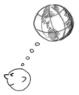 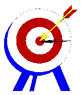 19
Dimensional sampling
One way of reducing the problem of sample size in quota sampling is to opt for dimensional sampling.
Dimensional sampling is a further reﬁnement of quota sampling. It involves identifying various factors of interest in a population and obtaining at least one respondent of every combination of those factors. Thus, in a study of race relations, for example, researchers may wish to distinguish ﬁrst, second and third generation immigrants.
Their sampling plan might take the form of a multidimensional table with ‘ethnic group’ across the top and ‘generation’ down the side. 
A second example might be of a researcher who may be interested in studying disaffected students, girls and secondary-aged students and who may ﬁnd a single disaffected secondary female student, i.e. a respondent who is the bearer of all of the sought characteristics.
20
Snowball sampling
In snowball sampling researchers identify a small number of individuals who have the characteristics in which they are interested. These people are then used as informants to identify, or put the researchers in touch with, others who qualify for inclusion and these, in turn, identify yet others – hence the term snowball sampling. 
This method is useful for sampling a population where access is difﬁcult, maybe because it is a sensitive topic (e.g. teenage solvent abusers) or where communication networks are undeveloped (e.g. where a researcher wishes to interview stand-in ‘supply’ teachers – teachers who are brought in on an ad-hoc basis to cover for absent regular members of a school’s teaching staff – but ﬁnds it difﬁcult to acquire a list of these stand-in teachers), or where an outside researcher has difﬁculty in gaining access to schools (going through informal networks of friends/acquaintance and their friends and acquaintances and so on rather than through formal channels).
The task for the researcher is to establish who are the critical or key informants with whom initial contact must be made.
21
SNOWBALL SAMPLING
One sample leads on to more of the sample kind of sample.
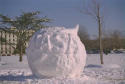 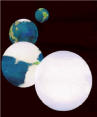 22
Volunteer sampling
In cases where access is difﬁcult, the researcher may have to rely on volunteers, for example, personal friends, or friends of friends, or participants who reply to a newspaper advertisement, or those who happen to be interested from a particular school, or those attending courses. 
Sometimes this is inevitable (Morrison 2006), as it is the only kind of sampling that is possible, and it may be better to have this kind of sampling than no research at all. 
In these cases one has to be very cautious in making any claims for generalizability or representativeness, as volunteers may have a range of different motives for volunteering, e.g. wanting to help a friend, interest in the research, wanting to beneﬁt society, an opportunity for revenge on a particular school or headteacher.
 Volunteers may be well intentioned, but they do not necessarily represent the wider population, and this would have to be made clear.
23
Theoretical sampling
This is a feature of grounded theory. In grounded theory the sample size is relatively immaterial, as one works with the data that one has. Indeed grounded theory would argue that the sample size could be inﬁnitely large, or, as a fall-back position, large enough to saturate the categories and issues, such that new data will not cause the theory that has been generated to be modiﬁed.
Theoretical sampling requires the researcher to have sufﬁcient data to be able to generate and ‘ground’ the theory in the research context, however deﬁned, i.e. to create a theoretical explanation of what is happening in the situation, without having any data that do not ﬁt the theory.
Since the researcher will not know in advance how much, or what range of data will be required, it is difﬁcult, to the point of either impossibility, exhaustion or time limitations, to know in advance the sample size required.
The researcher proceeds in gathering more and more data until the theory remains unchanged or until the boundaries of the context of the study have been reached, until no modiﬁcations to the grounded theory are made in light of the constant comparison method.
24
Planning a sampling strategy
There are several steps in planning the sampling strategy:
 Decide whether you need a sample, or whether it is possible to have the whole population.
Identify the population, its important features (the sampling frame) and its size.
Identify the kind of sampling strategy you require (e.g. which variant of  probability and non-probability sample you require).
Ensure that access to the sample is guaranteed.
If not, be prepared to modify the sampling strategy (step 2).
For probability sampling, identify the conﬁ- dence level and conﬁdence intervals that you require.
For non-probability sampling, identify the people whom you require in the sample.
Calculate the numbers required in the sample, allowing for non-response, incomplete or spoiled responses, attrition and sample mortality, i.e. build in redundancy.
Decide how to gain and manage access and contact (e.g. advertisement, letter, telephone, email, personal visit, personal contacts/friends).
Be prepared to weight (adjust) the data, once collected.
25
Conclusion
The message from this lecture is the same as for many of the others – that every element of the research should not be arbitrary but planned and deliberate, and that, as before, the criterion of planning must be ﬁtness for purpose. 
The selection of a sampling strategy must be governed by the criterion of suitability. The choice of which strategy to adopt must be mindful of the purposes of the research, the time scales and constraints on the research, the methods of data collection, and the methodology of the research. The sampling chosen must be appropriate for all of these factors if validity is to be served. 
To the question ‘how large should my sample be?’, the answer is complicated. This session  has suggested that it all depends on:
26
Cont…Conclusion
Population size
Conﬁdence level and conﬁdence interval required
Accuracy required (the smallest sampling error sought)
Number of strata required
Number of variables included in the study
Variability of the factor under study quantitative research.
The kind of sample (different kinds of sample within probability and non-probability sampling)
Representativeness of the sample
Allowances to be made for attrition and nonresponse
Need to keep proportionality in a proportionate sample.
27
The End
28